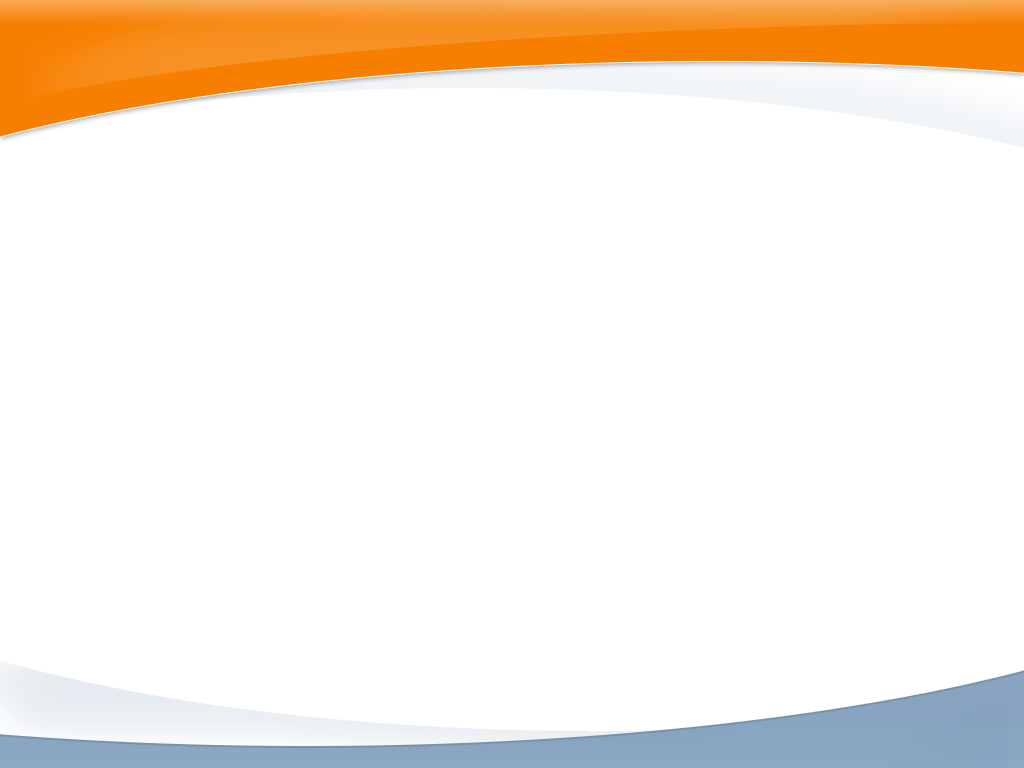 Our Place in the Cloud

DCIA P2P & Cloud Market Conference
March 9, 2010
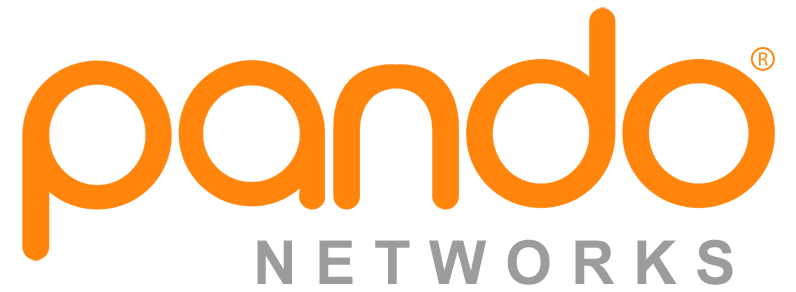 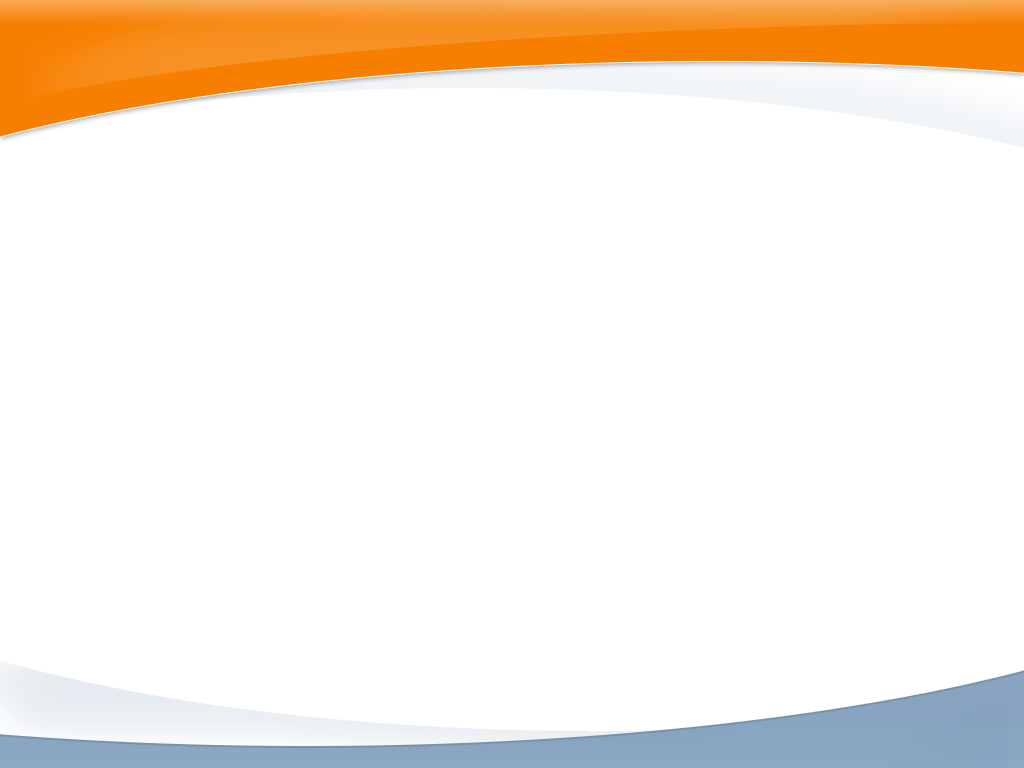 We (P2P) were “the Cloud” before “the Cloud” was cool
100’s of millions of installs 
Billions of downloads 
Valuable knowledge and experience
Knowledge of distributed computing
Performance and politeness
P2P more relevant than ever before
The web as the media delivery platform of choice
Client/server architecture does have some benefits
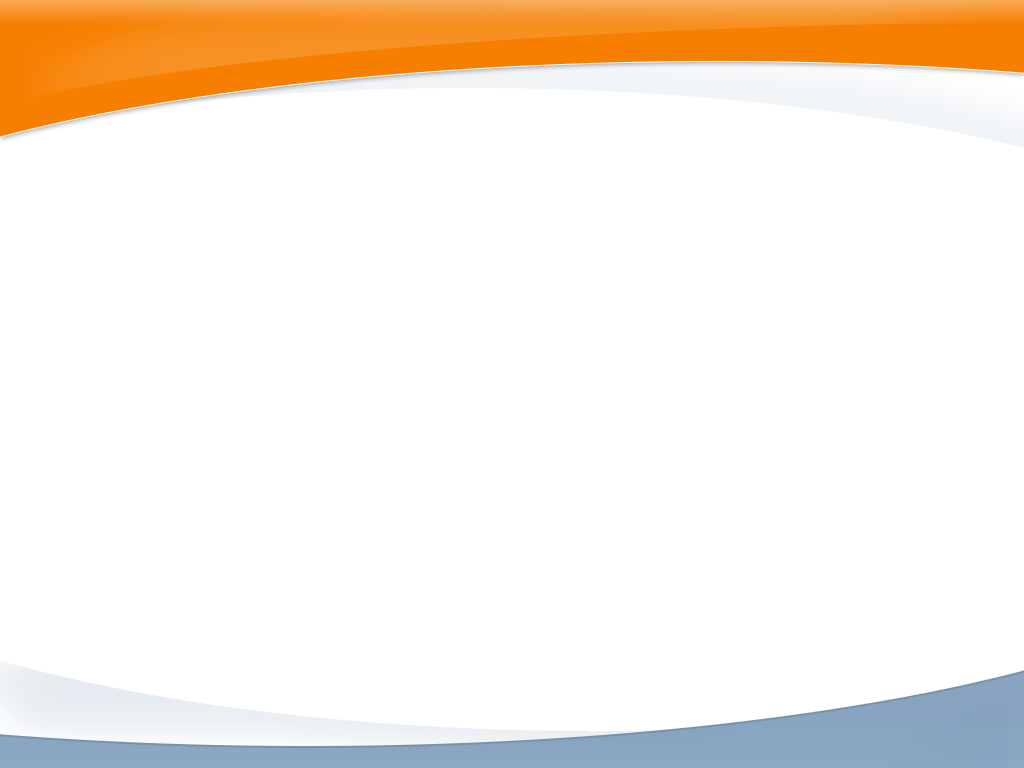 Scalability
Explosion of online data volume will only accelerate
Peers needed to scale infrastructure capacity to meet demand
Localized delivery (P4P) needed to help performance
Economics
Improved economics for content owners and network operators
P4P lowers network operating costs for ISPs 
New economics needed for new business models
Reporting and security
More extensive usage and performance data
Security greater than stand-alone CDN delivery solutions
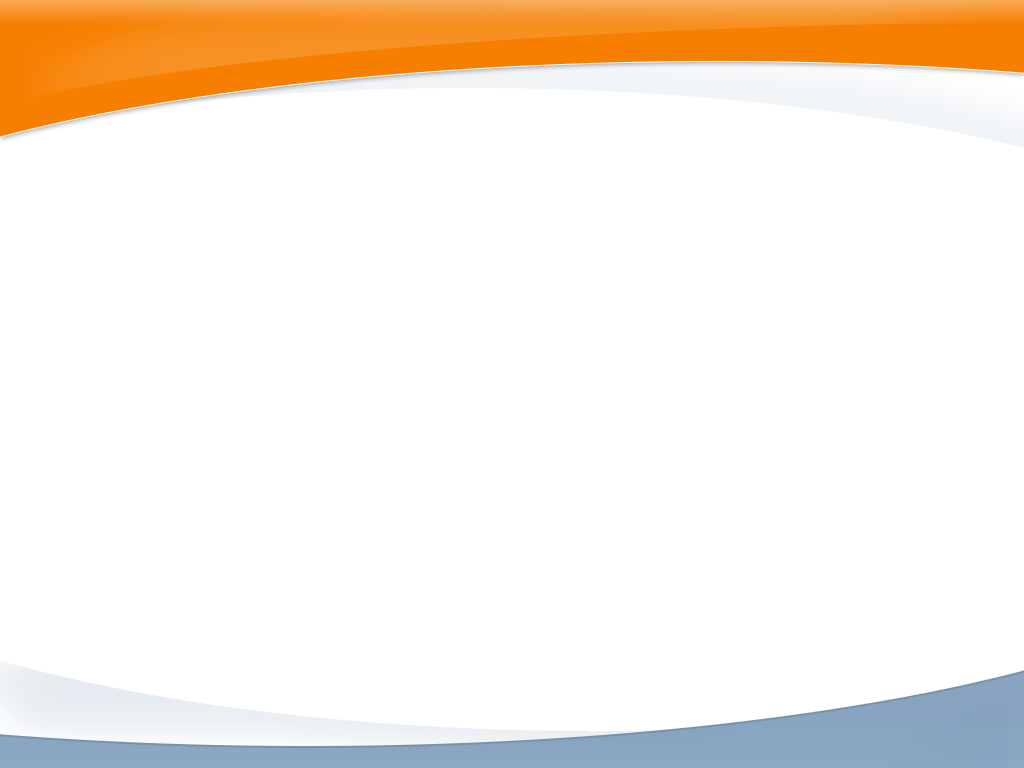 The Cloud Scales with P2P
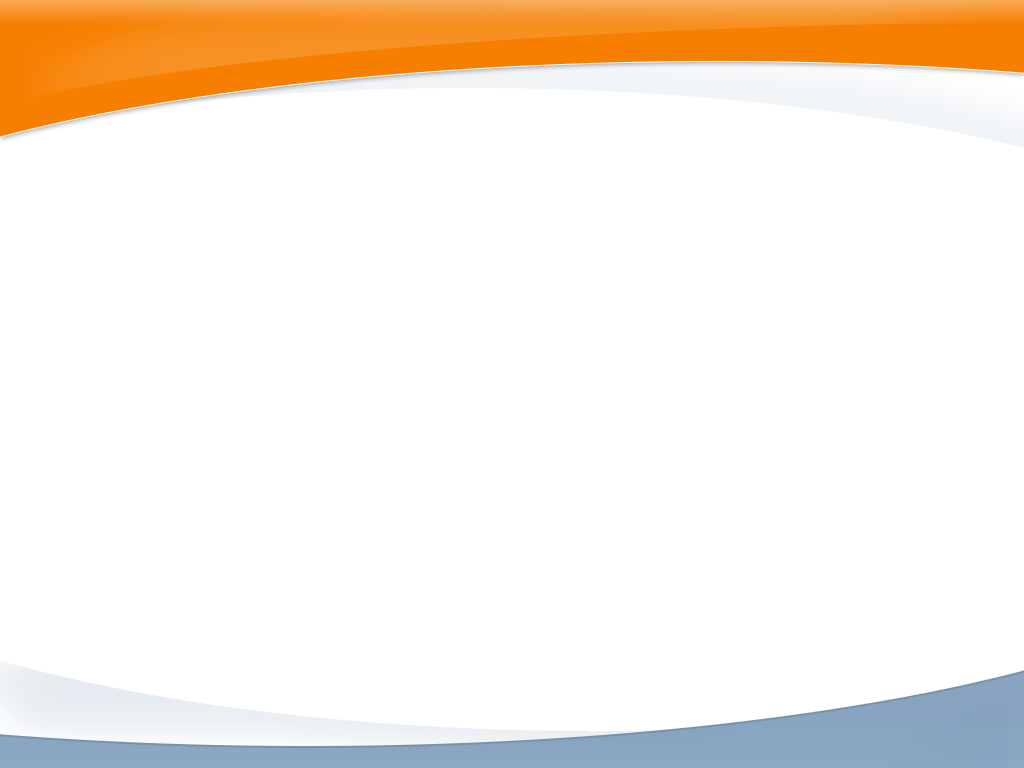 Our Place in the Cloud

P2P started it and we are still part of it